Linear models with different types of data
Estimate height of 3 hills by combining 2 types of measurements
	heights relative to a fixed reference
	heights relative to each other

height of 3 hills relative to a fixed reference.
	hill 1 = 1237 m
	hill 2 = 1941 m
	hill 3 = 2417 m

relative heights of the hills
	hill 2 relative to 1 = 711 m
	hill 3 relative to 1 = 1177 m
	hill 3 relative to 2 = 475 m

Construct a linear model of the data with height of hills 
relative to fixed reference as parameters
x =
Design matrix:
How model 
parameters relate 
to data taken.
= b
Ax =
=
Construct normal equations
= ATb
ATAx =
=
Solve by Cholesky factorization
Note that measurements of relative hill heights 
affect estimate of heights relative fixed reference
QR factorization of non-square matrices
Alternative to Normal Equation
Solution of linear systems by QR factorization
Like Gauss elimination, QR factorization introduces zeros 
into A to produce an upper triangular form
 
Use orthogonal transformations rather than elementary elimination 
matrices.

Three commonly used procedures are
	(1) Householder transformations (elementary reflectors)
	(2) Givens transformations (plane rotations)
	(3) Gram-Schmidt orthogonalization
Householder transformations
H = I – 2v vT/(vTv) where v is a non-zero vector chosen so that HA 
induces zeros below the diagonal of some column of matrix A

H is both orthogonal and symmetric (i.e. H = HT = H-1)


Let a be column1, how do we find v such that Ha =       = a       = ae1?

ae1 = Ha = (I – 2v vT/(vTv))a 
	= a – 2v vTa/(vTv) = a – 2v (vTa)/(vTv)
Solve for v
v = constant (a – ae1)	choose constant =1
v = a – ae1 

choose a so that Ha has the same Euclidian norm as a
||Ha|| = a  where a = + ||a||

v1 = a1 – a; vk = ak all other components of v
to avoid loss of significance chose a = -sign(a1)||a||
(i.e. if a1 is positive then a is negative)
Example: a = 		||a|| = 3,	a1 is positive, a = -3


v = a – ae1 = a + 3e1 = 

		
vTa = 15		vTv = 30		2(vTa)/(vTv) = 1


Ha = a – 2v (vTa)/(vTv) =      -       = 


Expected result with ||a||2 = 3 and a1 is positive

Result is by construction, but we need v to build H to transform other vectors.

Given ||a|| and sign(a1) we can construct v and H.
A similar approach works for annihilating other components of m-vector a


	a =        where a1 is the part of a we want to keep

	v =        - aek  where a = -sign(ak)||a2|| and k is first component below a1


Ha = a – 2v (vTa)/(vTv) =         is an m-vector with zeros below the kth  component and 


has the same Euclidian norm as a.

This method can be applied successively to the columns of an mxn matrix A.


      obtained by construction, but we need v to build H to transform other columns.


Given ||a2|| and sign(ak) we can construct v and H.
QR factorization applied to over-determined Surveyor’s problem
Ax =                            =             = b
||a1|| = sqrt(3)=1.7321
a11 is positive; a = -1.7321
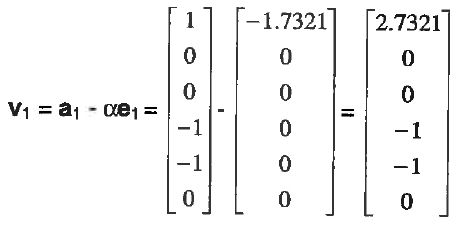 H1 = I – 2v1 v1T/(v1Tv1)
Apply H1 to 2nd and 3rd columns of A and to b
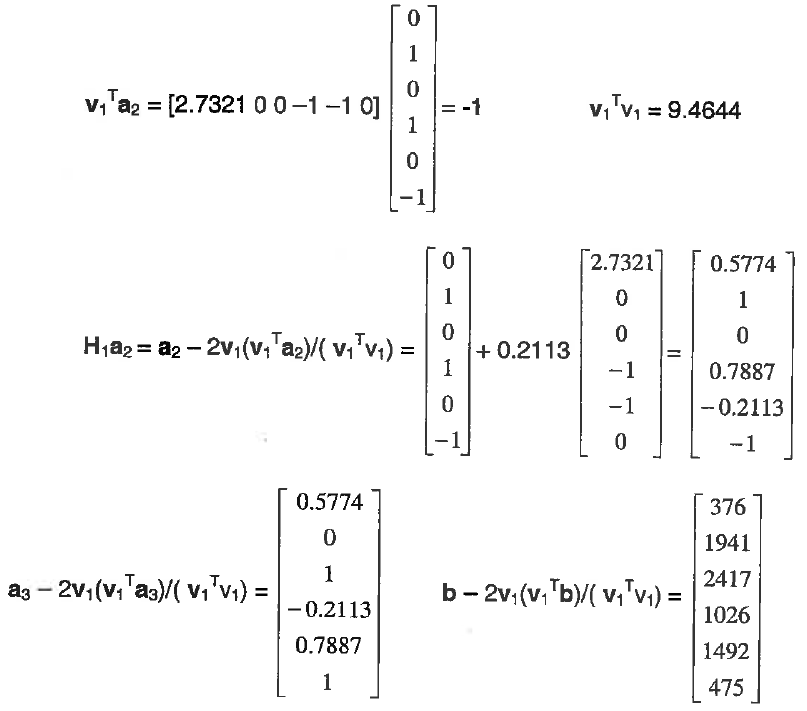 Transform column 2 of H1A
With (H1A)12 preserved
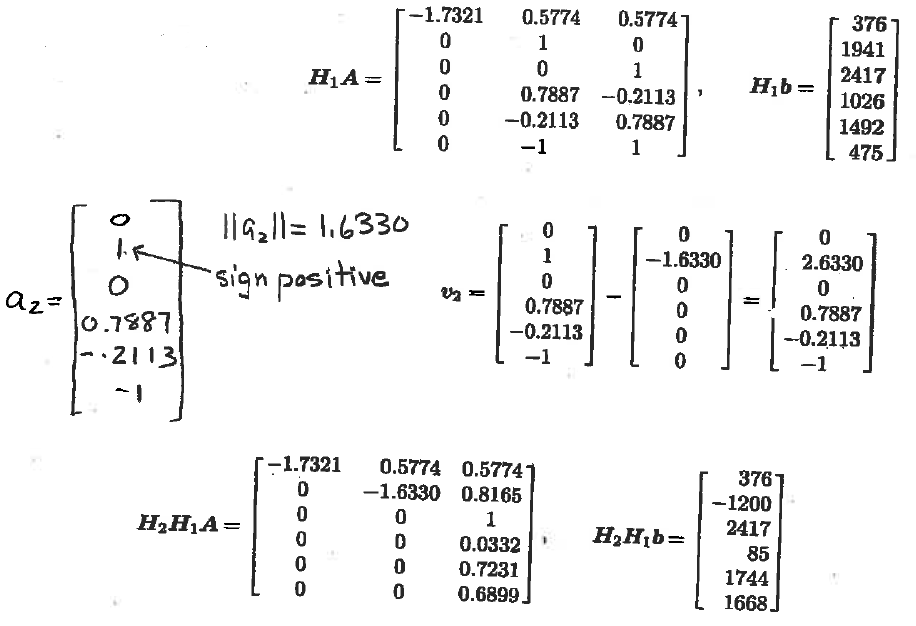 a = -1.6330
Transform column 3 of H2H1A
with (H2H1A)13 and (H2H1A)23 preserved
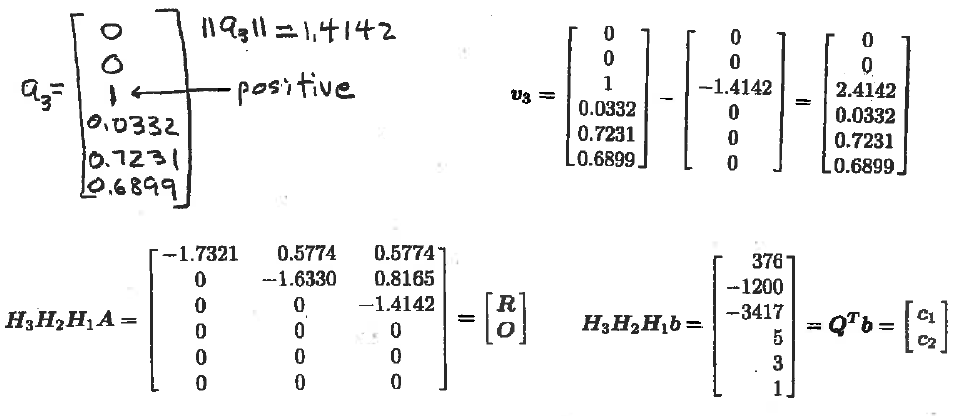 a = -1.4142
H3H2H1Ax=H3H2H1b becomes the 3x3 upper triangular system Rx = c1 
which can be solved by back substitution

x =[1236, 1943, 2416]T which is the same result obtained by Normal Equations
Application of MatLab’s QR factorization to Linear Least Squares
Orthogonal transformations preserve Euclidean norm
of a vector
A real square matrix Q is “orthogonal” if QTQ = I

Qv is called an orthogonal transformation of v

||Qv||22 = (Qv)T(Qv) = vTQTQv = vTv = ||v||22

Orthogonal transformations preserve Euclidian norm
QR factorization in MatLab: alternative to LU factorization that 
can be applied to non-square matrix
if A is an mxn matrix with m > n, then [Q,R] = qr(A) returns 

Q = mxm orthogonal matrix and

R = nxn upper triangular matrix.

        = mxn matrix with zeros below R

A=Q

mxn  mxm  mxn
Solution of linear least squares problem by QR factorization:
Given a QR factorization for A, find an approximate solution 
of the over-determined system Ax = b

Sum of squared residuals ||r||2 = ||b - Ax||2 = ||b – Q        x||2

Since orthogonal transformation preserves Euclidean norm
 
||r||2 = ||QTr||2 = ||QTb –       x||2


Write QTb as          where c1 is an n-vector an c2 is (m-n)-vector


||r||2 = ||              ||2 = ||c1 - Rx||2 +||c2||2

Minimum ||r||2 obtained by solving Rx = c1, which is an nxn upper 
triangular system for parameters of best fit.

Minimum sum of squared residuals is ||c2||2 = ||QTb ||2 - ||c1||2
Fit parabola to data from text p495 using QR factorization %n=3
T = [0, 10, 20, 30, 40, 80, 90, 95]’;
S = [68.0, 67.1, 66.4, 65.6, 64.6, 61.8, 61.0, 60.0]’;
% T and S is a column vector (8x1) m=8
Construct V matrix %V is 8x3

[Q,R]=qr(V); %full QR factorization  Q is 8x8  R is 3x3
newS=Q’*S; % 8x1 vector with c1 3x1 and c2 5x1

[Q1,U]=qr(V,0); %reduced QR factorization  Q1 (8x3)  U (3x3)
c1=Q1’*S; %3x8*8x1=3x1
x=backsub(U,c1):  % backsub returns a row vector
fit=V*x’;

chisq=newS’*newS-c1’*c1; %chisq without using fit
%this is the only reason we got the full QR factorization of A

plot(T,S,’*’);
hold on
plot(T,fit);
hold off
Fit parabola to data from text p495 using QR factorization: chisq=rTr
T = [0, 10, 20, 30, 40, 80, 90, 95]’;
S = [68.0, 67.1, 66.4, 65.6, 64.6, 61.8, 61.0, 60.0]’;
% T and S is a column vector (8x1) m=8
Construct V matrix %V is 8x3

[Q1,U]=qr(V,0); %reduced QR factorization  Q1 (8x3)  U (3x3)
c1=Q1’*S; %3x8*8x1=3x1
x=backsub(U,c1):  % backsub returns a row vector
fit=V*x’;
r=fit-S
chisq=r’*r;
plot(T,S,’*’);
hold on
plot(T,fit);
hold off
Assignment 18
Use reduced QR factorization to fit a parabola to the data set below (no weights). 
 
t = linspace(0,10,21)’
 
y = [2.9, 2.7, 4.8, 5.3, 7.1, 7.6, 7.7, 7.6, 9.4, 9, 9.6,10, 10.2, 9.7, 8.3, 8.4, 9, 8.3, 6.6, 6.7, 4.1]’

Plot the fit and data (no error bars) on the same set of axes.

Report the optimum value of the parameters and the sum of squared deviations between fit and data by the usual approach (i.e., no full QR factorization required.)

Hand a copy the command window that shows your script and the results.